أوراق عمل وحدة


(يلتزم بقواعد الأمن والسلامة)
تعريف الطالب على قواعد السلامة لوسائل النقل من خلال الصور مثل : 
1- لا تخرج ييدك او راسك من النافذة. 
2- لبس حزام الامان.
3- لاتضع حقيبتك في الممرات.
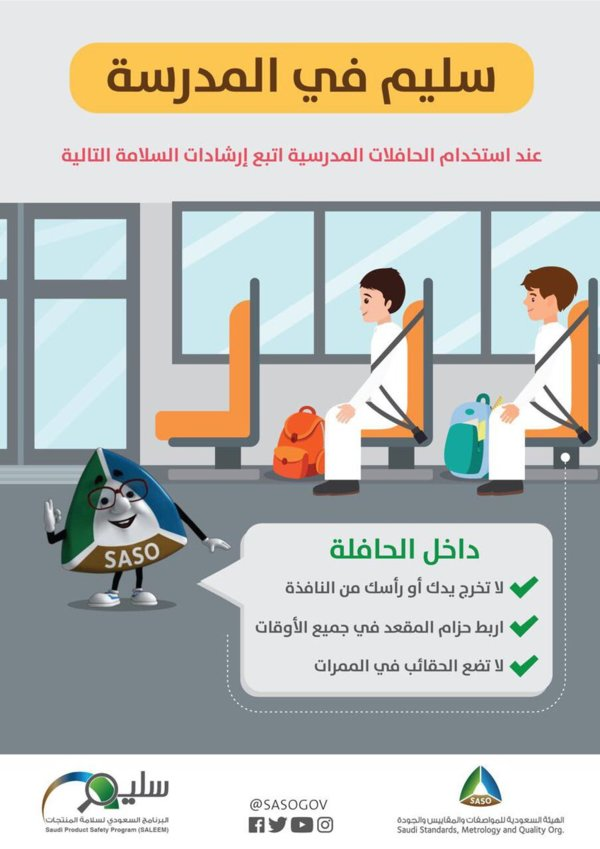